今よりもっと速く！
売布北
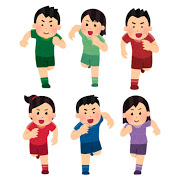 走り方教室
早く走るコツや、正しい走り方のフォームを練習します！
☆この機会にぜひご参加ください☆
・日時　：　　10月3日（土）
　　　　　　　①９：３０～１０：３０
　　　　　　　②１１：００～１２：００
・対象　： 　①小学１～3年生　②小学４～6年生
・定員　：　　各20名
・場所　：　　売布北グラウンド
・料金　：　　￥１,０００（当日入金）
・持ち物　：　動きやすい服装・運動靴・飲み物
・申込み　：　9月1日～お電話もしくは、
　　　　　　　　当グラウンド窓口にて（要予約）
・問合せ　：　売布北グラウンド0797-62-6511
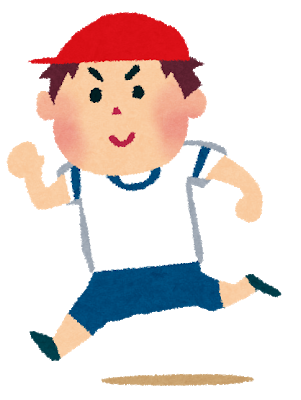 指定管理者：宝塚ウエルネスライフグループ